是不是這樣的夜晚你才會抽到我
2020/09/21
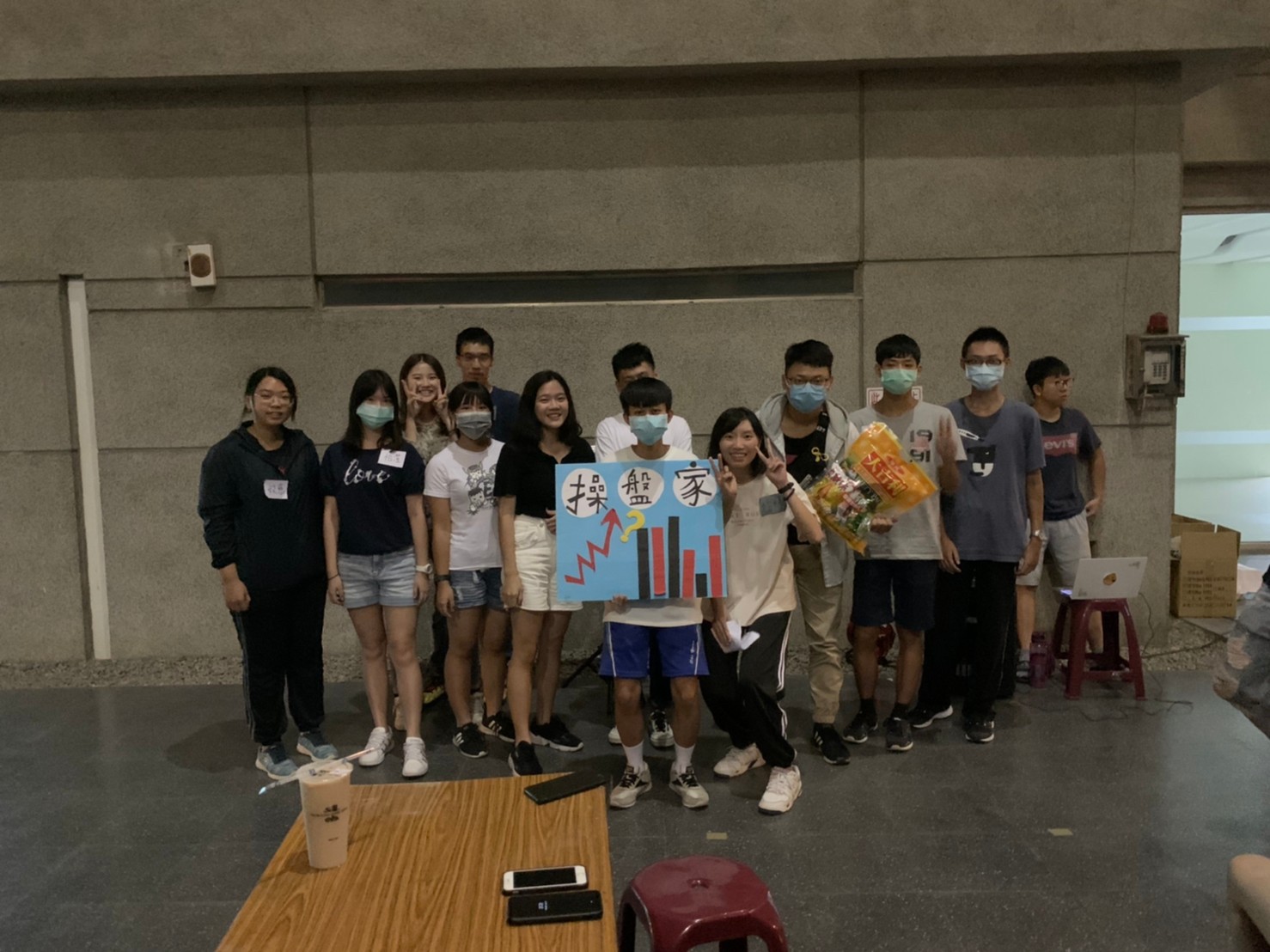 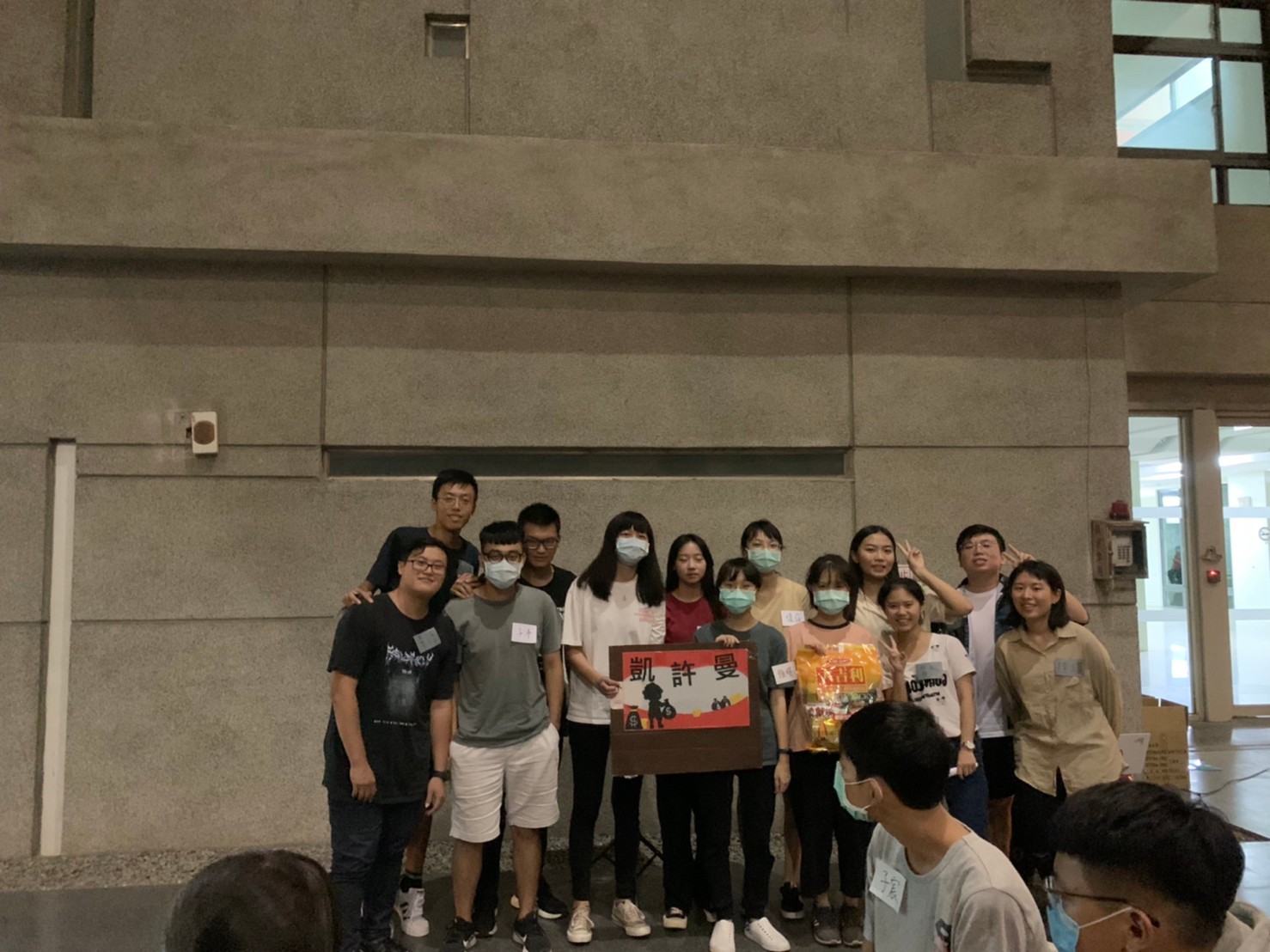 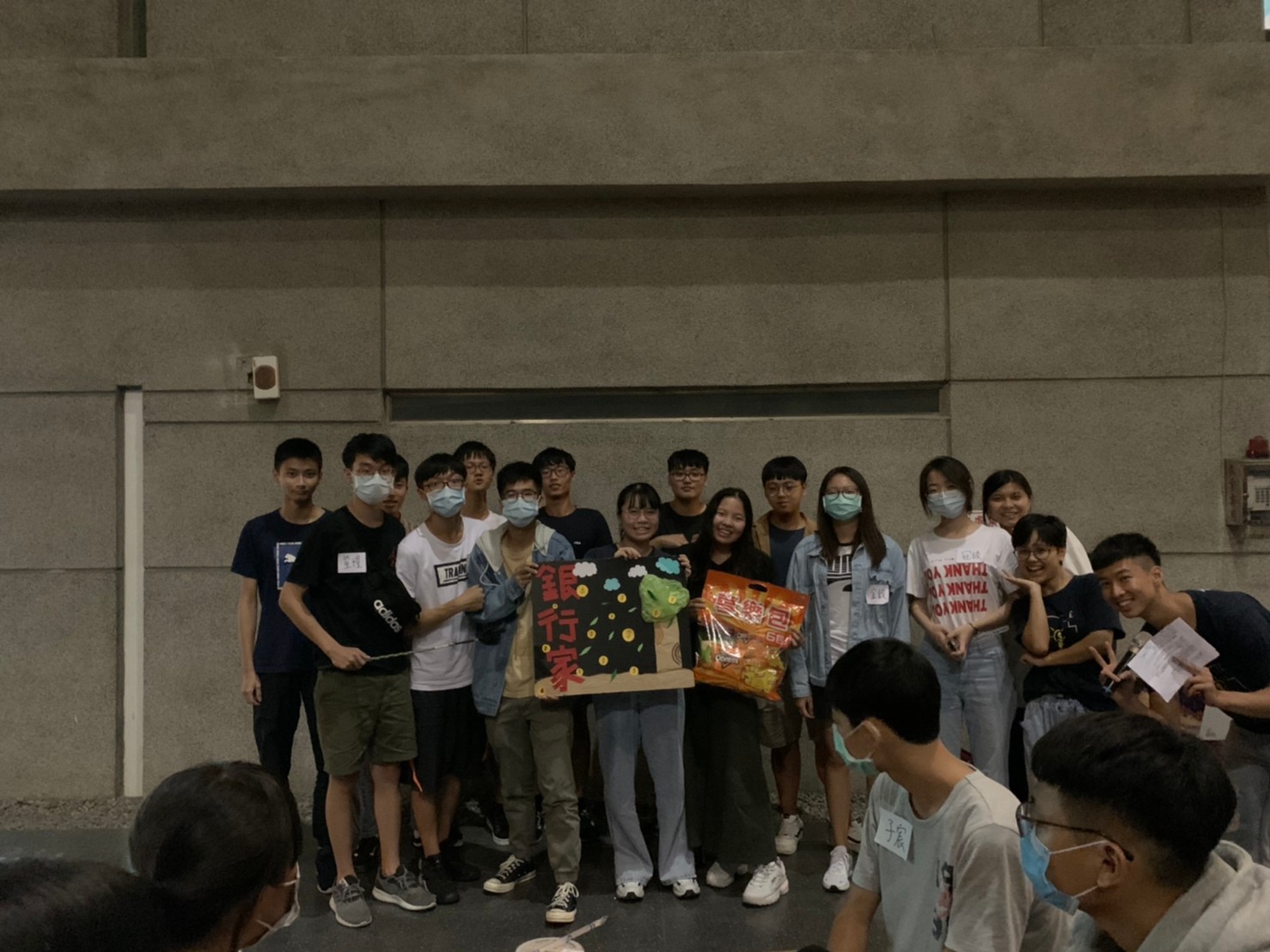 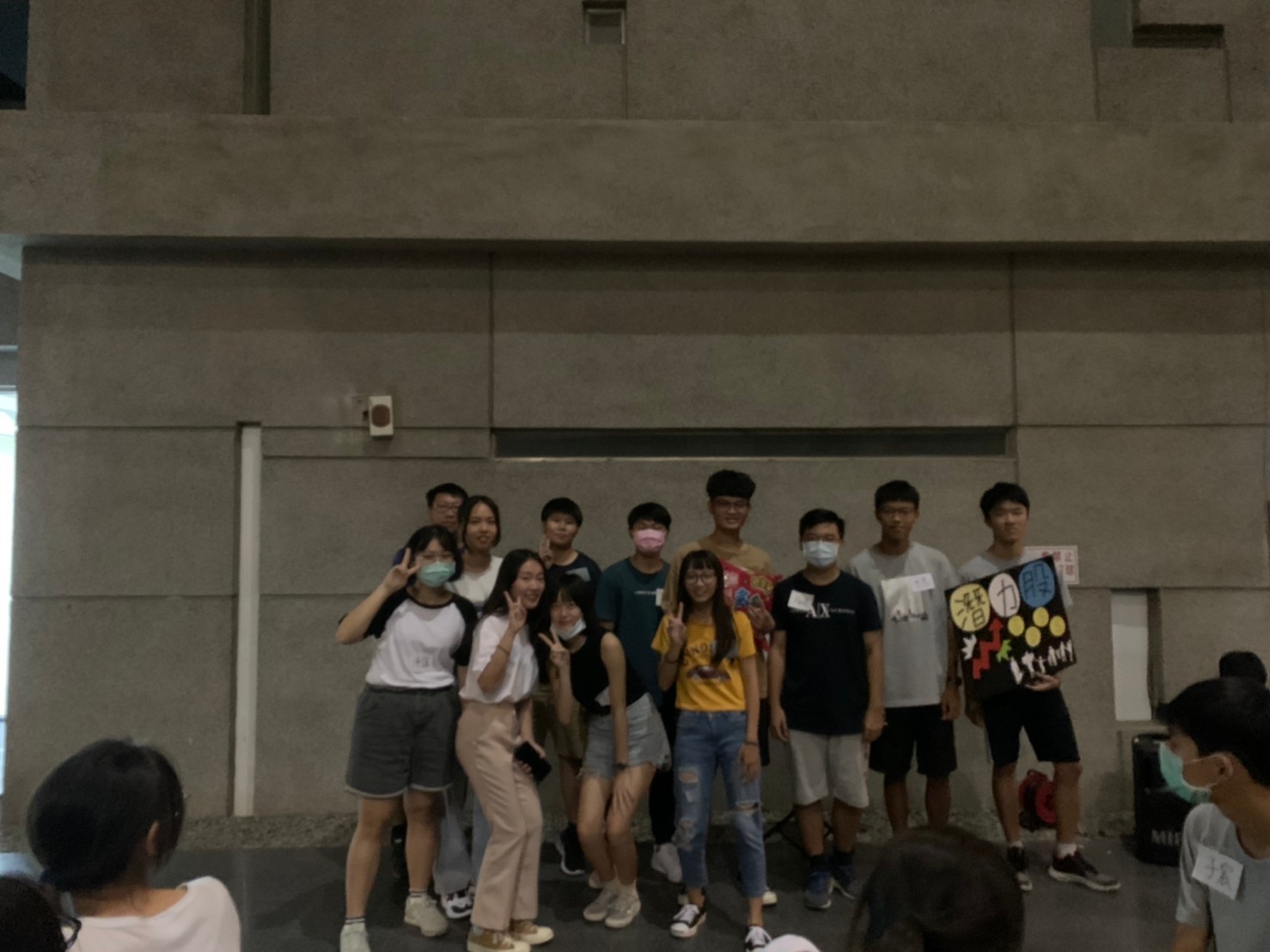 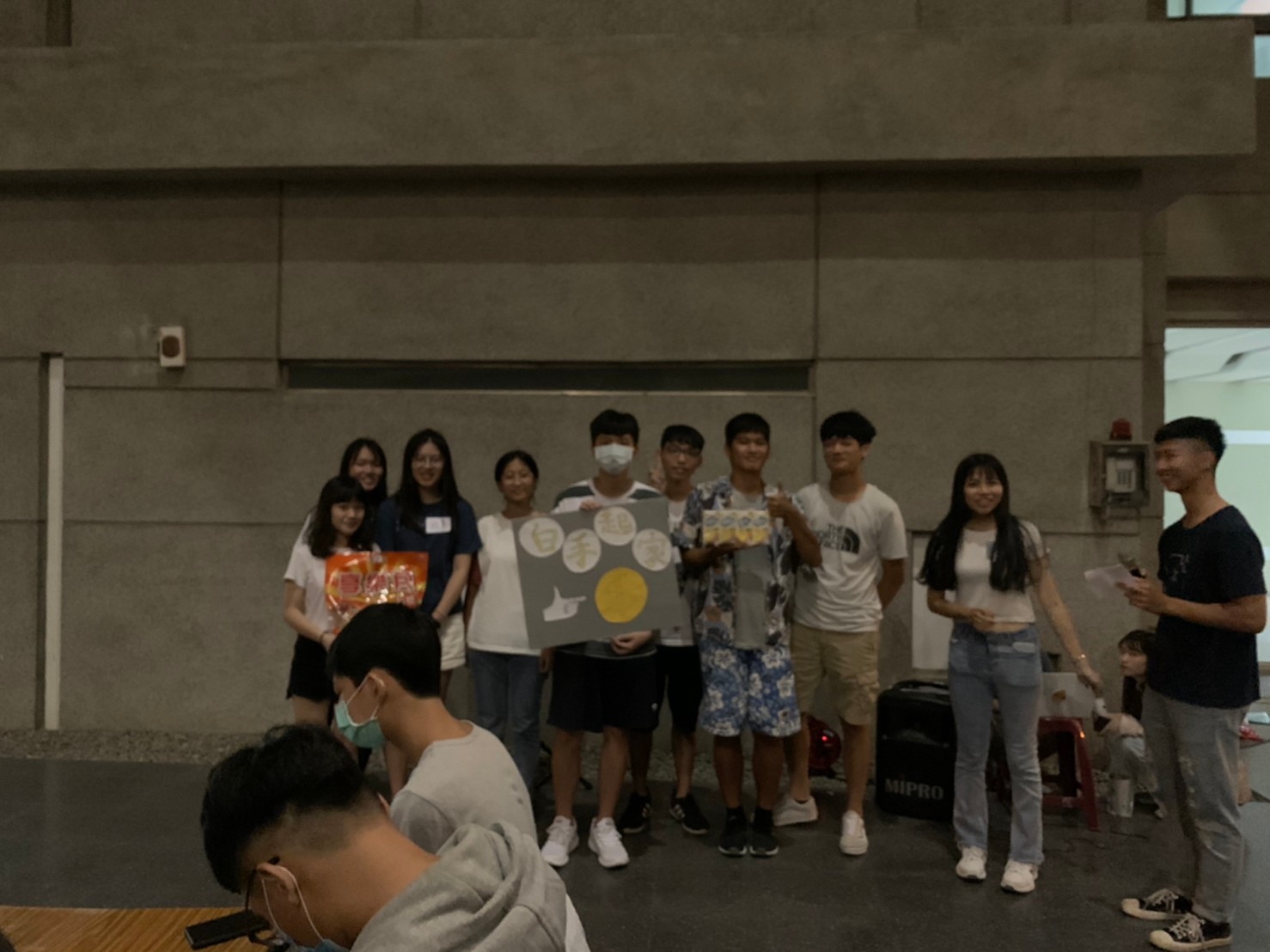 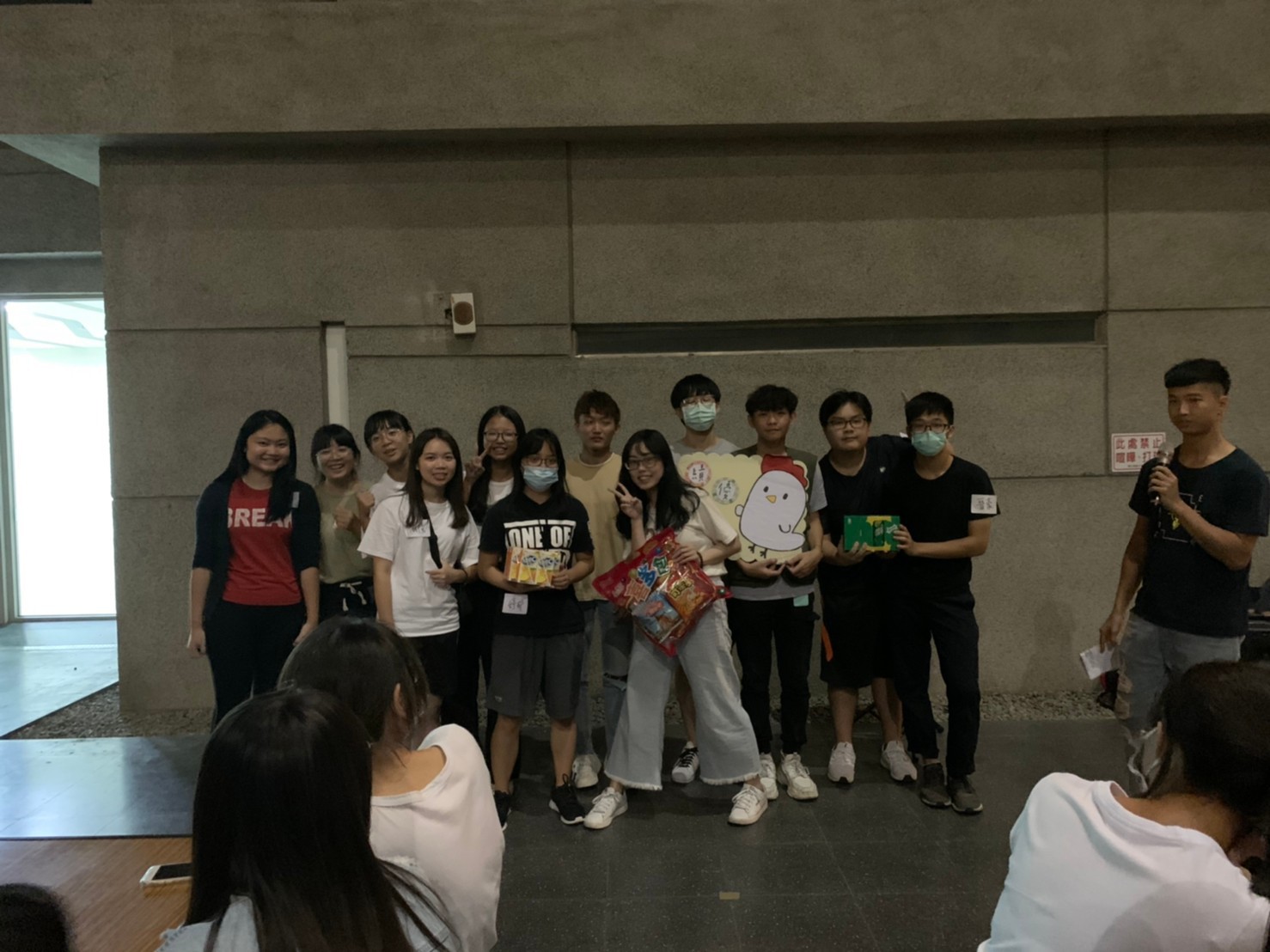 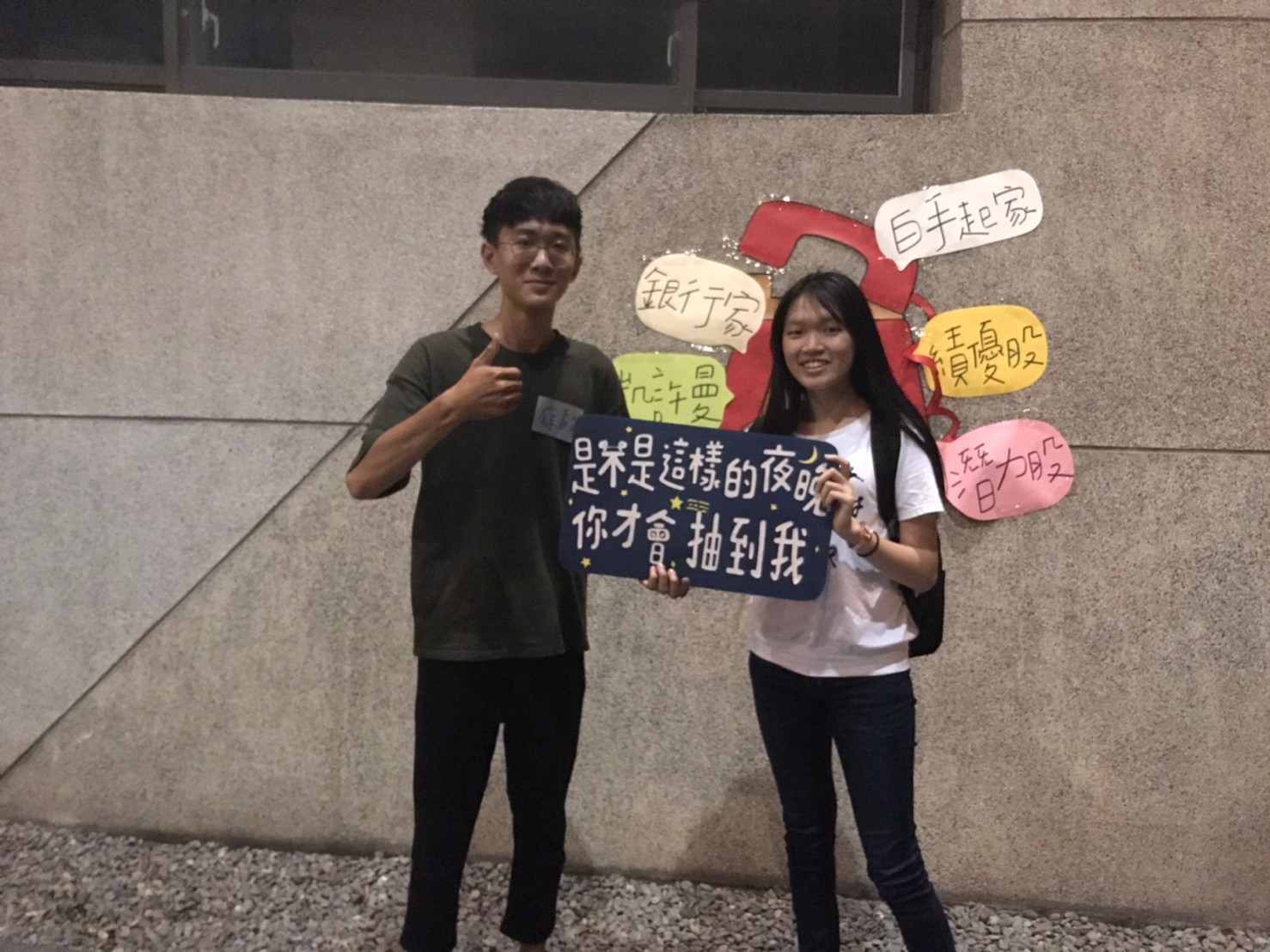 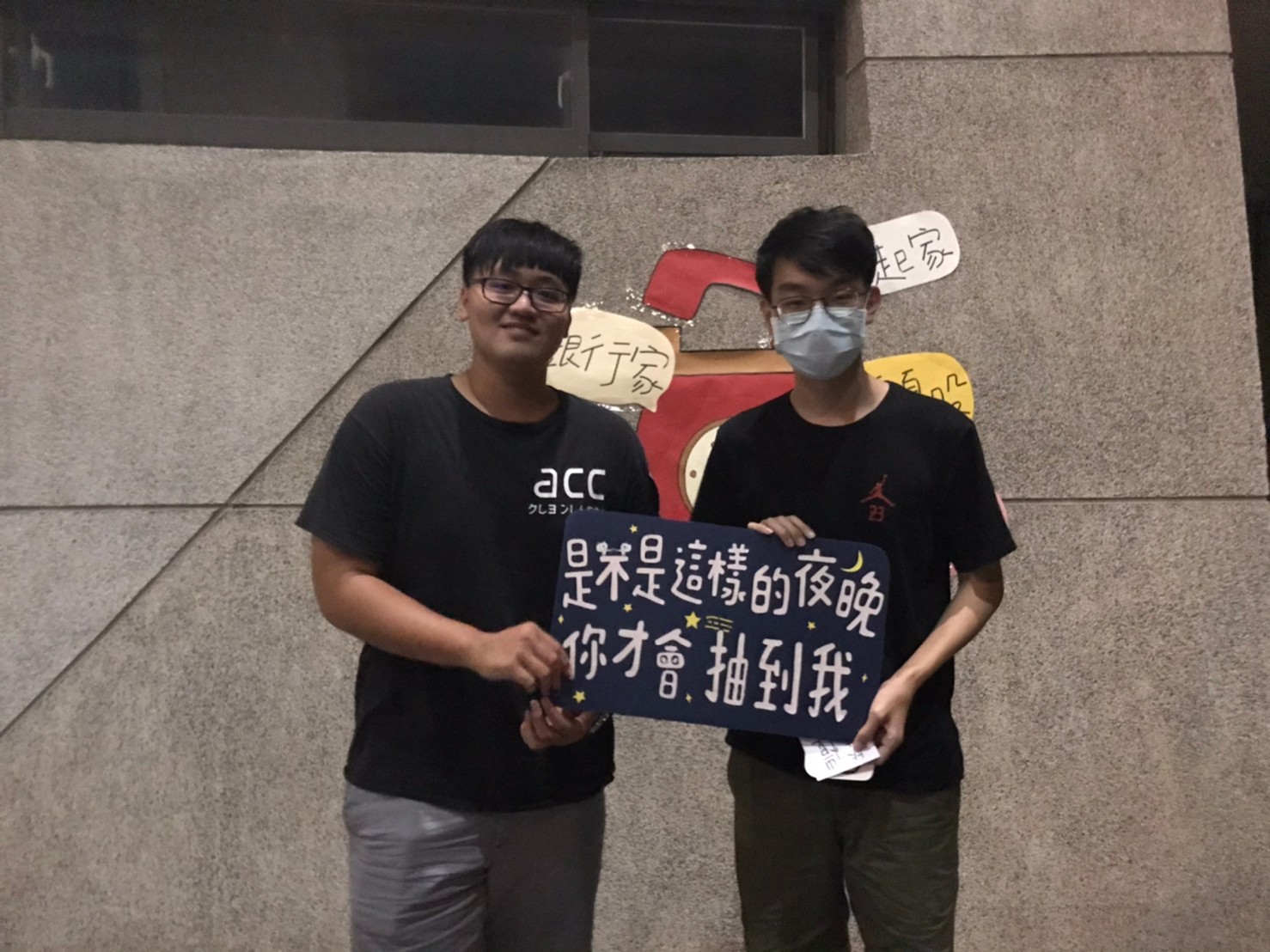 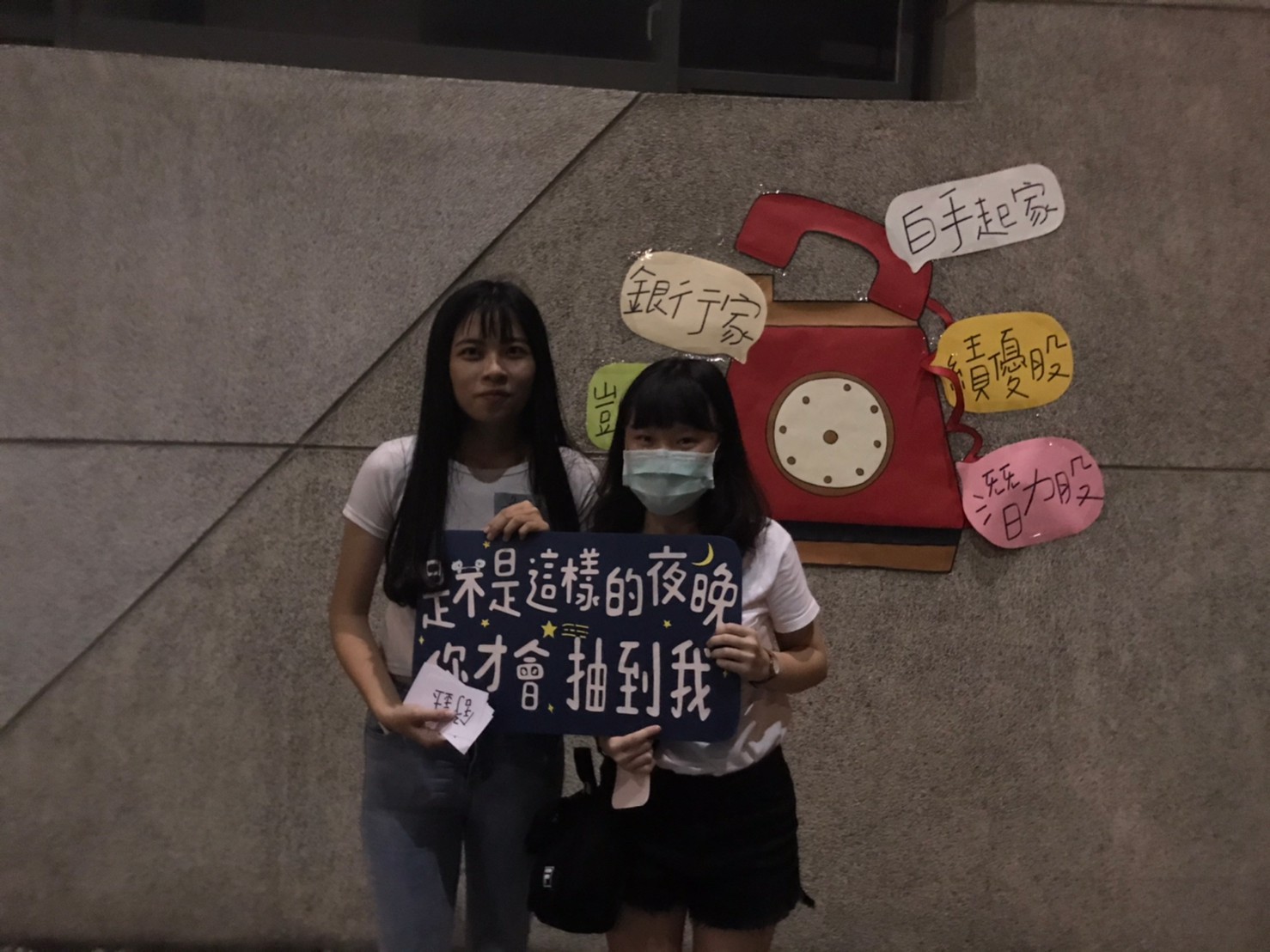 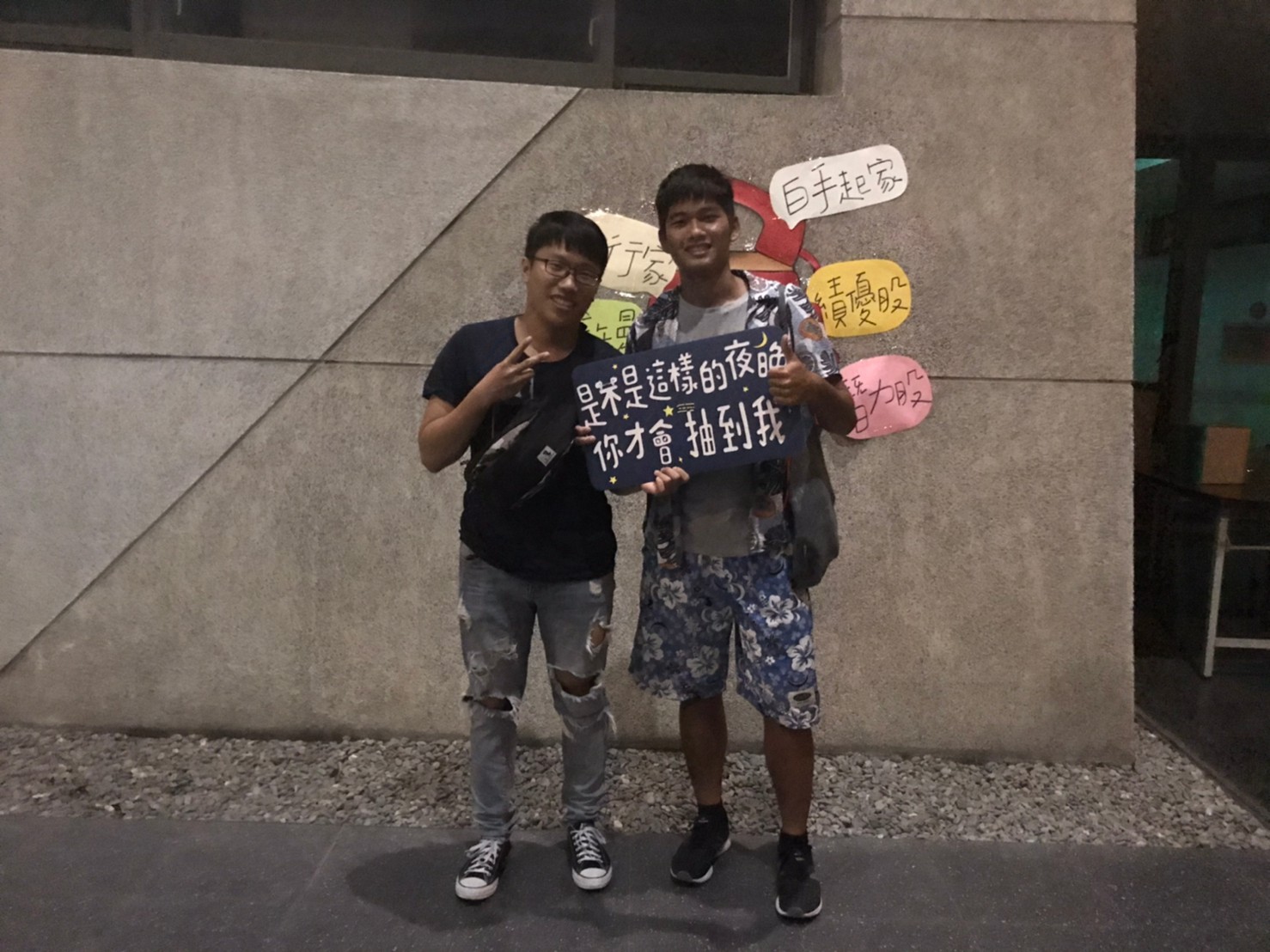 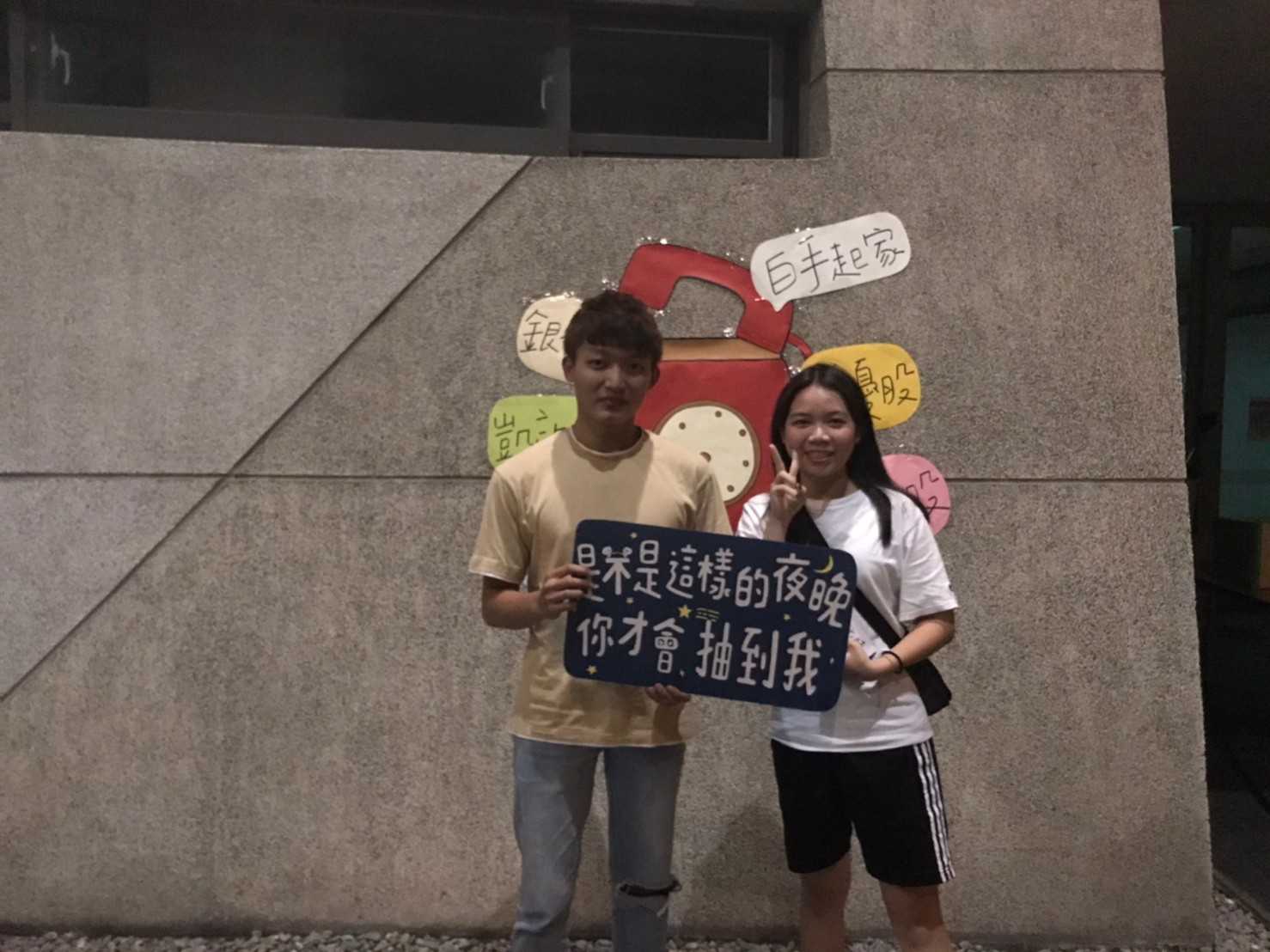 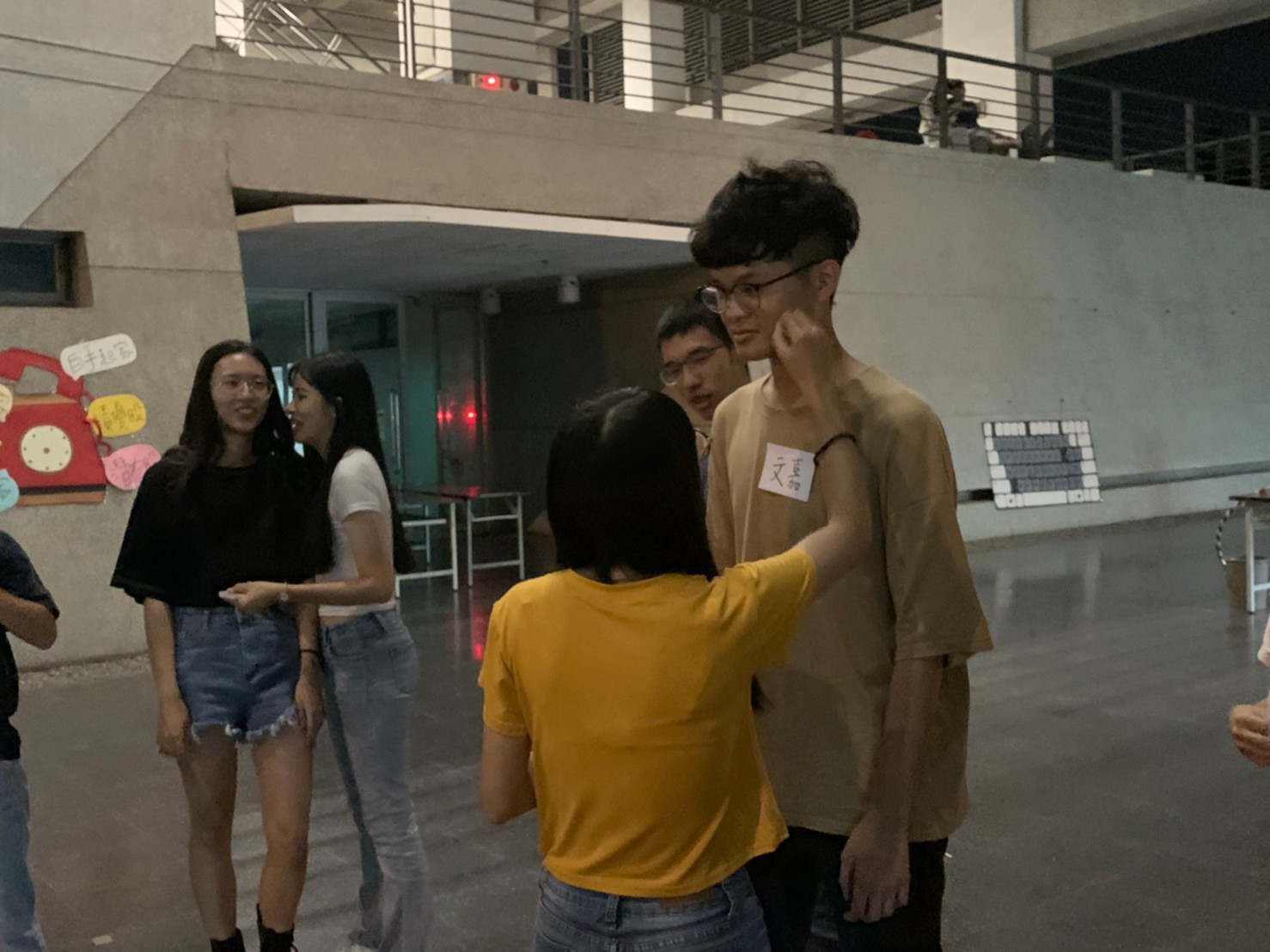 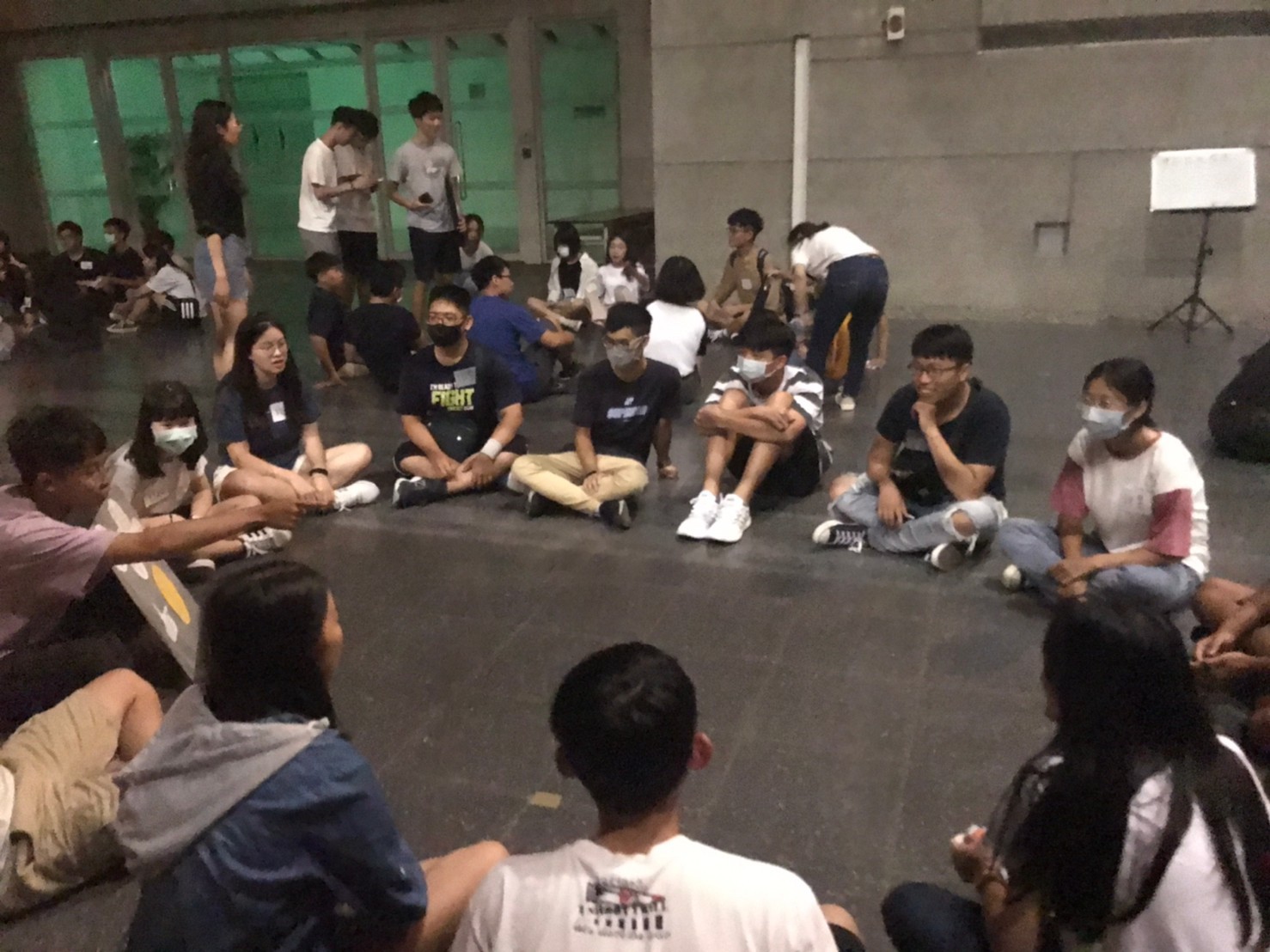 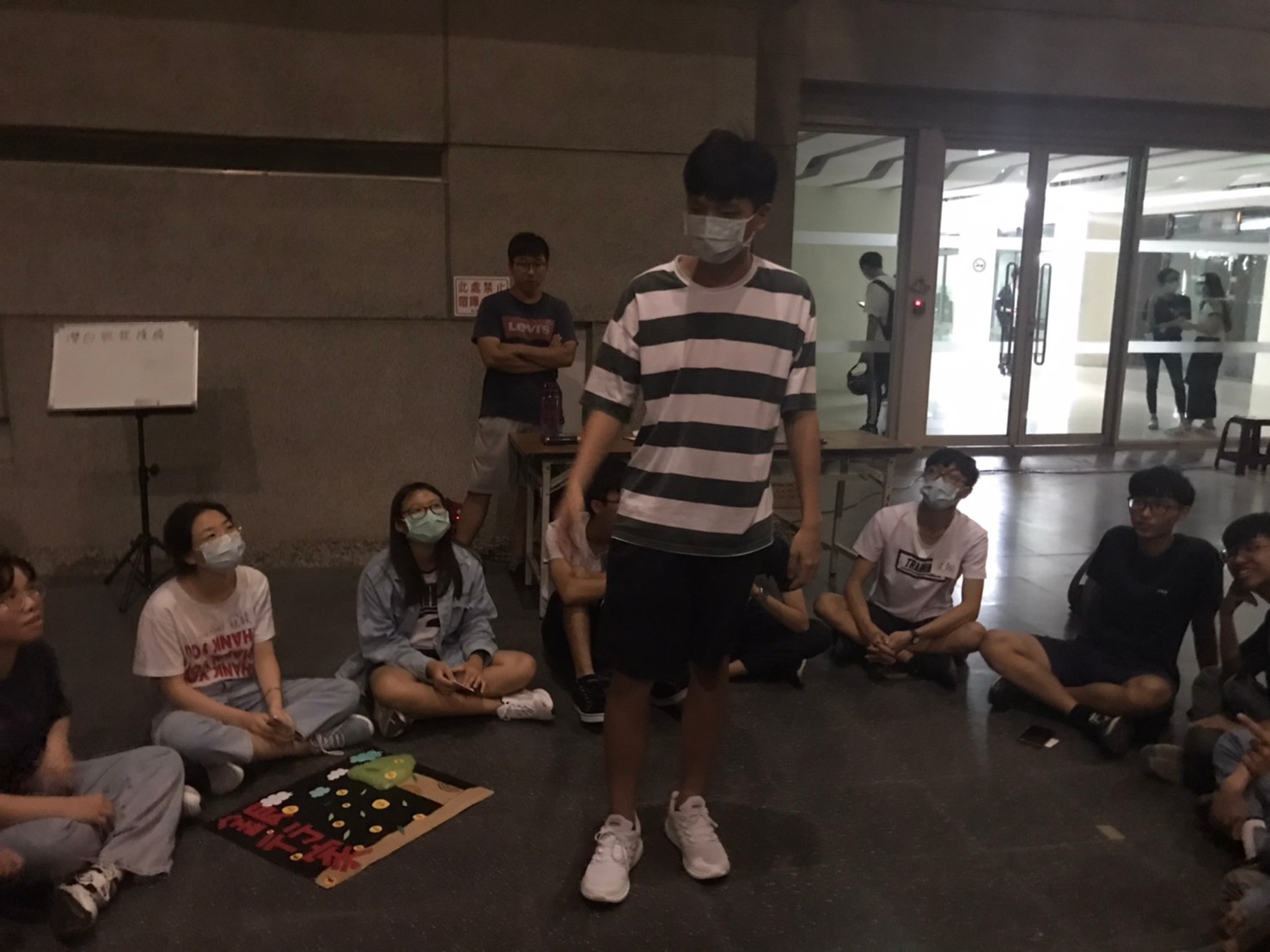 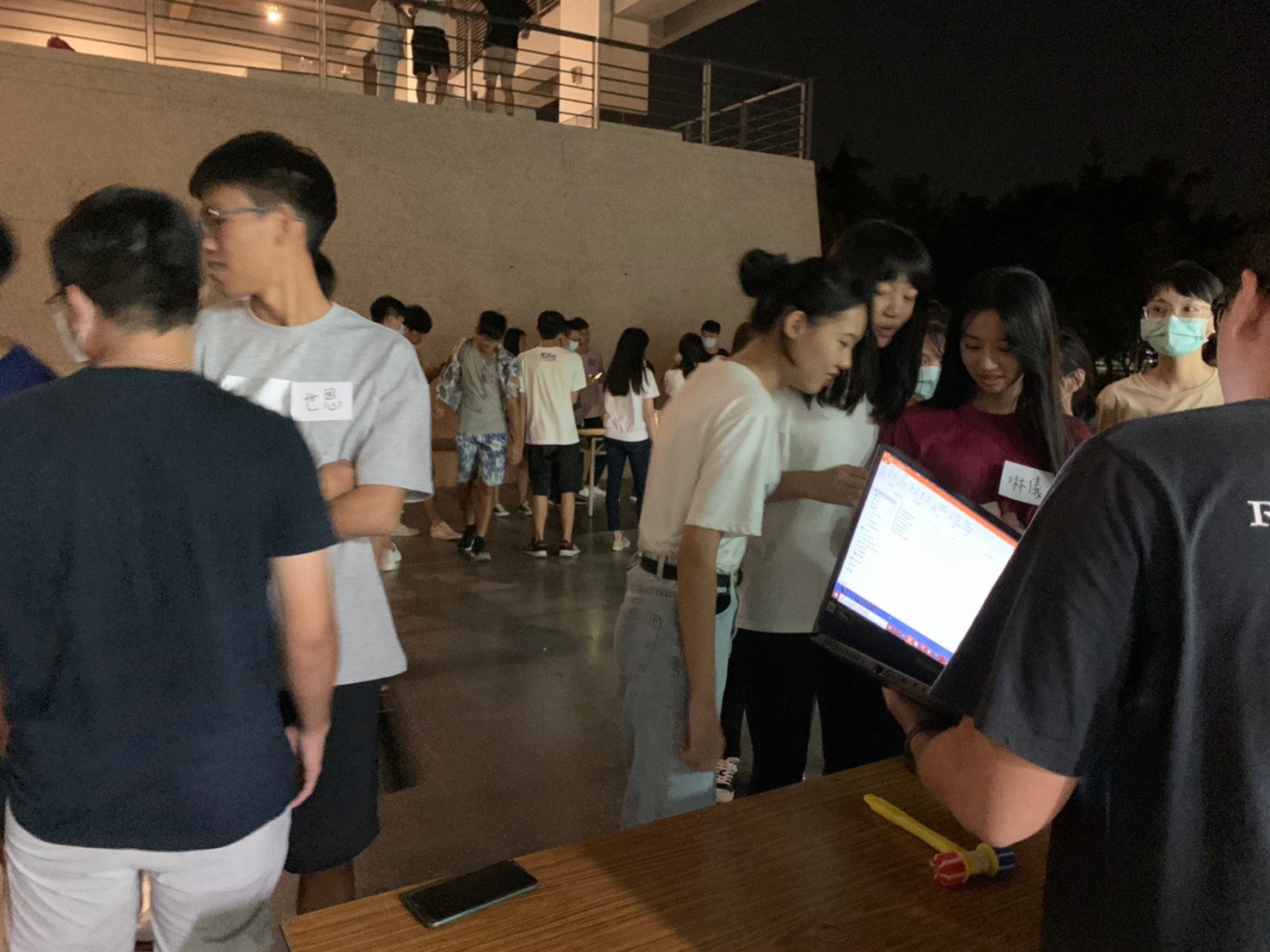 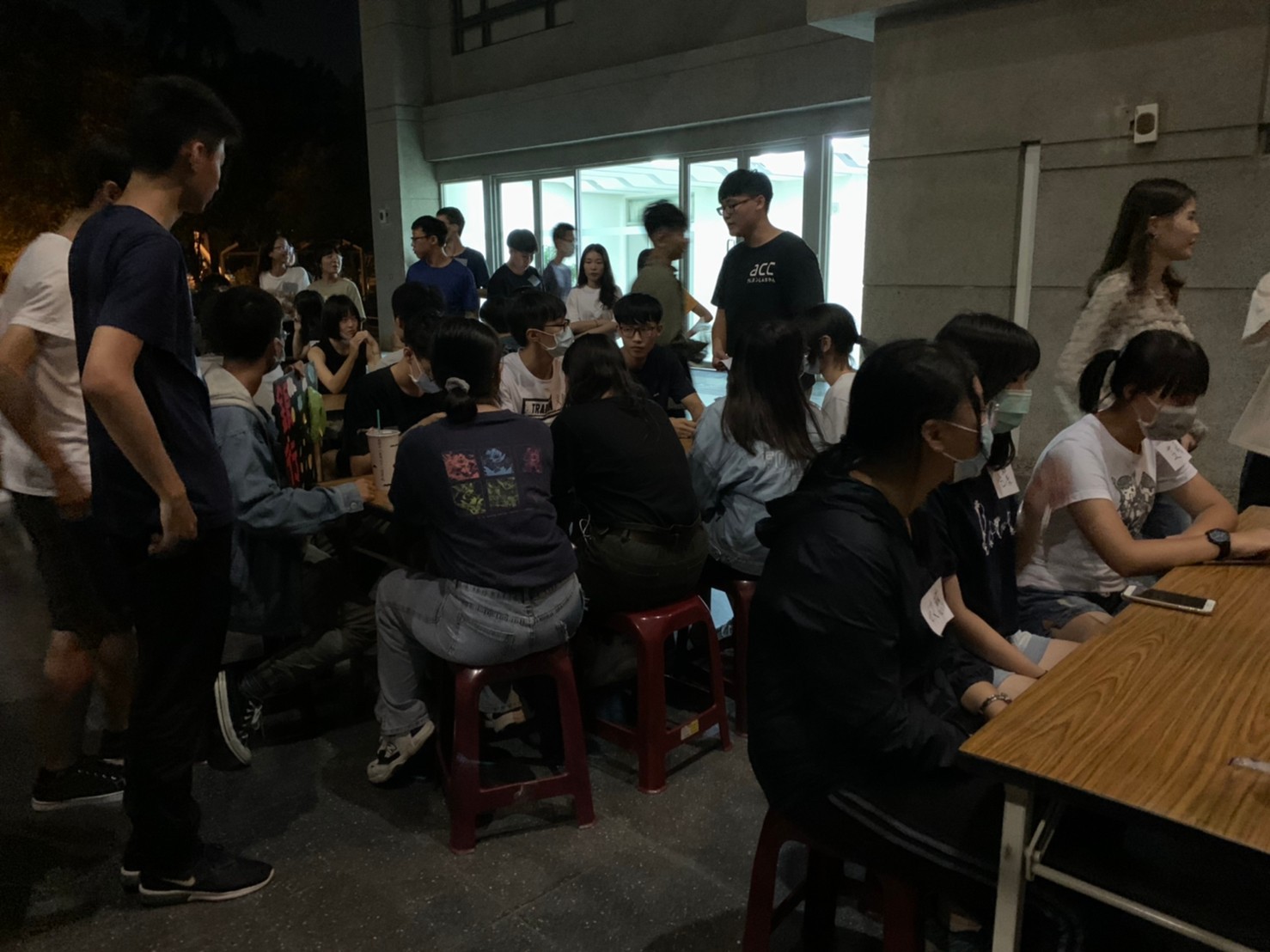 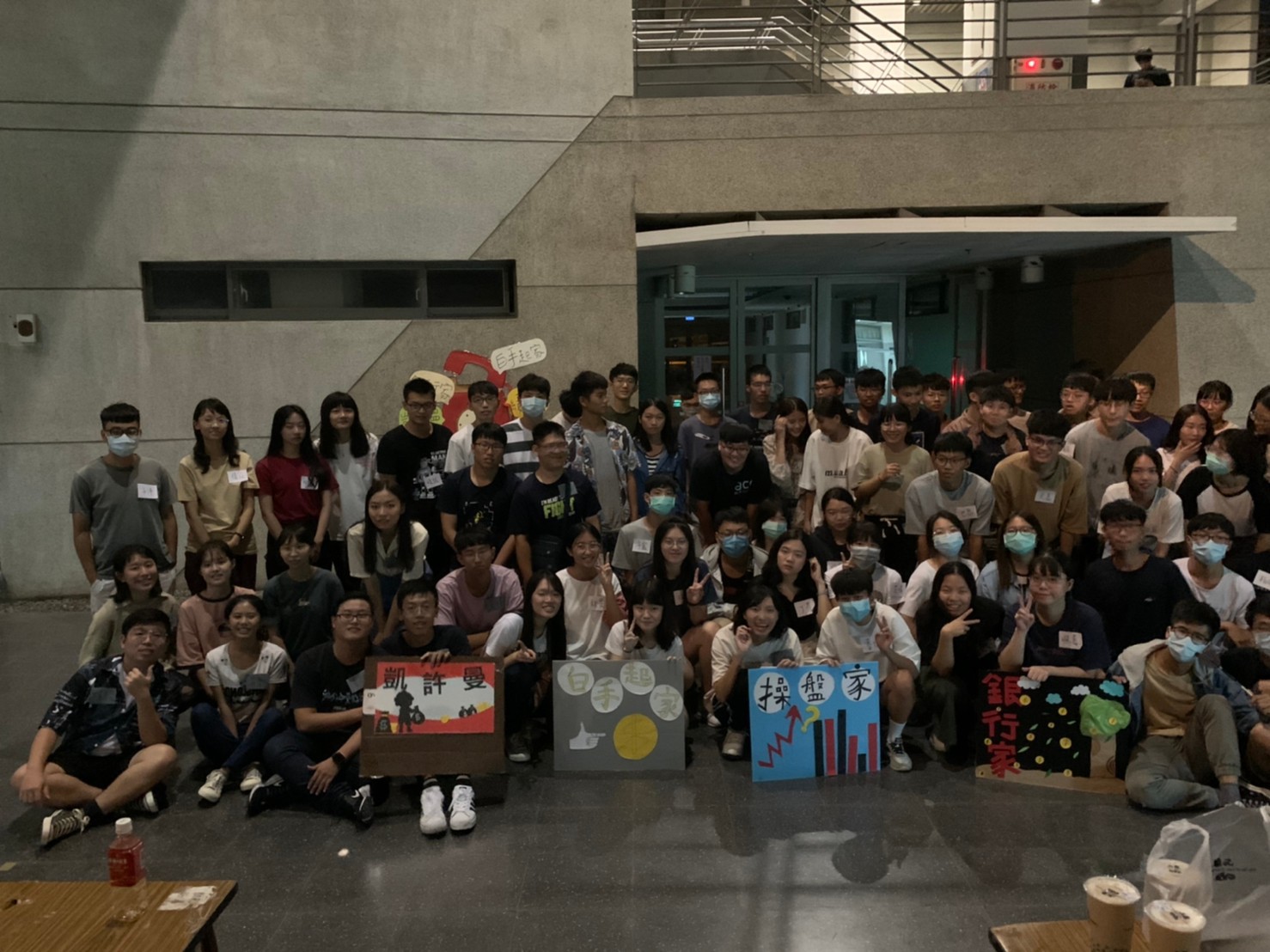 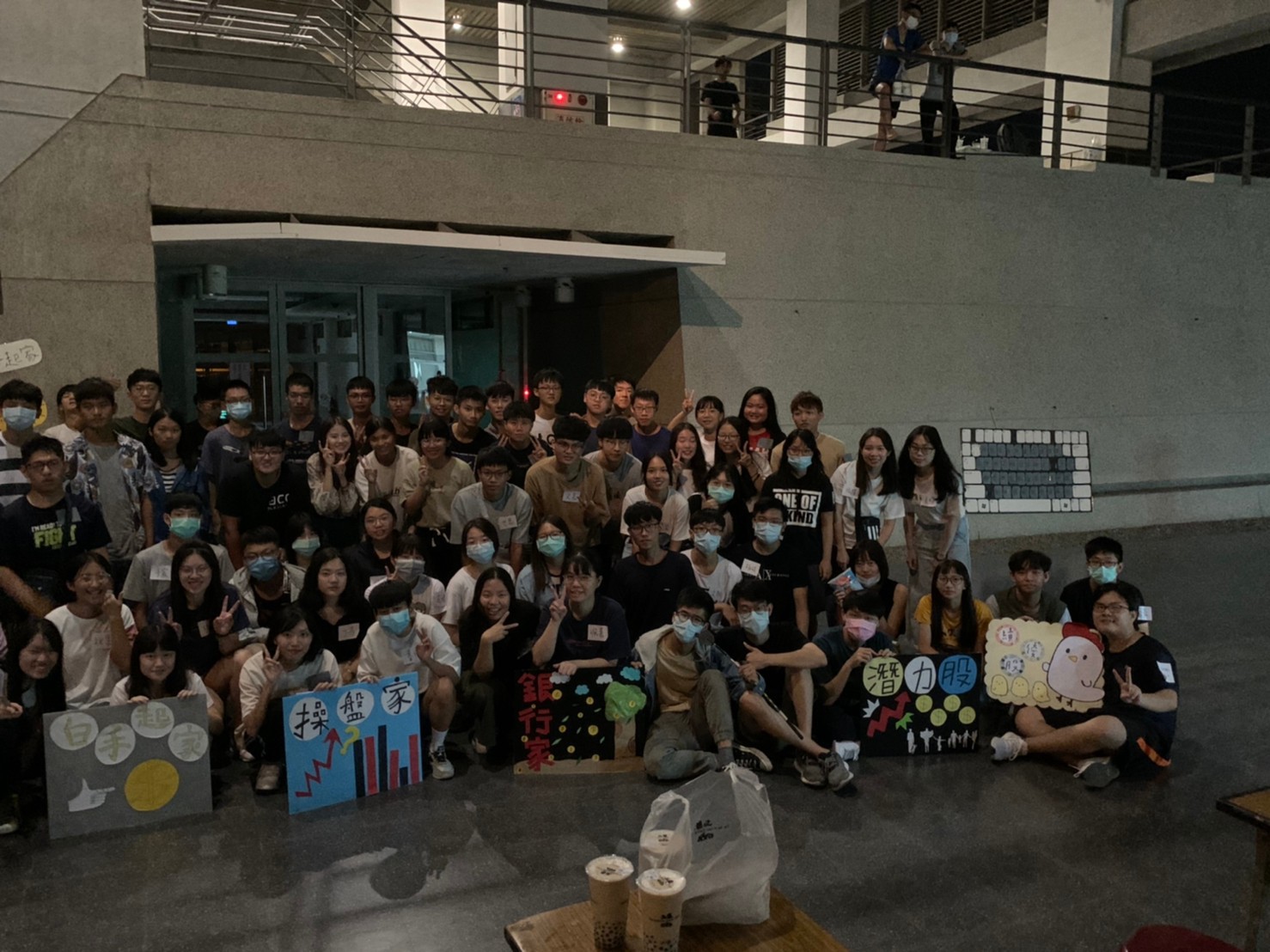